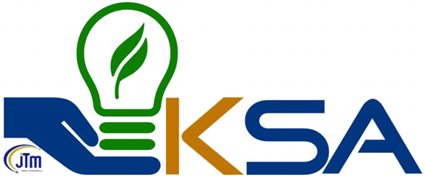 KESERAGAMAN ETIKA
Nota:

Warna di dalam kotak Tajuk Keseragaman Etika perlu diubah mengikut Warna Standard Zon; dan

Cetakan perlu dilaminate dan dipaparkan di tempat yang bersesuaian
Contoh
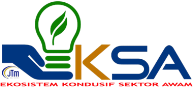 ETIKA 
PENGGUNAAN SURAU
MENGIKUT WARNA STANDARD ZON
Bersama kita pastikan:

sejadah / telekung dilipat dengan kemas dan disimpan di tempat asal selepas digunakan;
selipar/kasut disusun dengan kemas di tempatnya;
telefon bimbit berada dalam mod senyap/getar;
bahan bacaan sentiasa disusun kemas dan teratur selepas digunakan;
anda tidak membuat bising bagi memastikan anda tidak mengganggu jemaah yang sedang solat;
sampah/tisu dibuang ke dalam tong sampah yang disediakan; dan
surau sentiasa dalam keadaan bersih dan kemas.
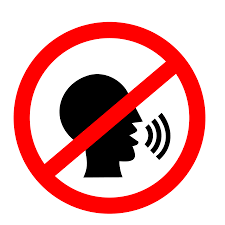 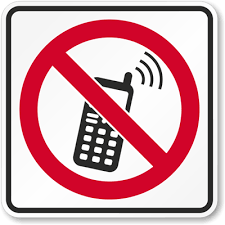 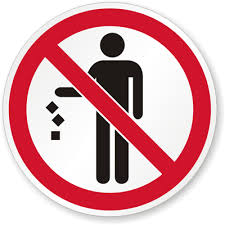 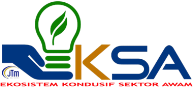 ETIKA 
PENGGUNAAN SURAU
Bersama kita pastikan:

sejadah / telekung dilipat dengan kemas dan disimpan di tempat asal selepas digunakan;
selipar/kasut disusun dengan kemas di tempatnya;
telefon bimbit berada dalam mod senyap/getar;
bahan bacaan sentiasa disusun kemas dan teratur selepas digunakan;
anda tidak membuat bising bagi memastikan anda tidak mengganggu jemaah yang sedang solat;
sampah/tisu dibuang ke dalam tong sampah yang disediakan; dan
surau sentiasa dalam keadaan bersih dan kemas.
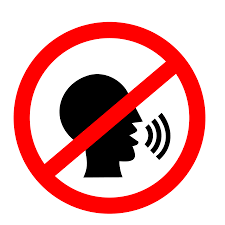 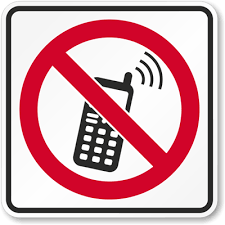 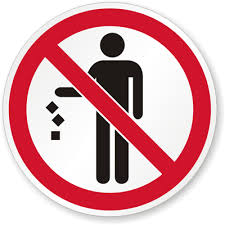